SONG
 A Mom Like You
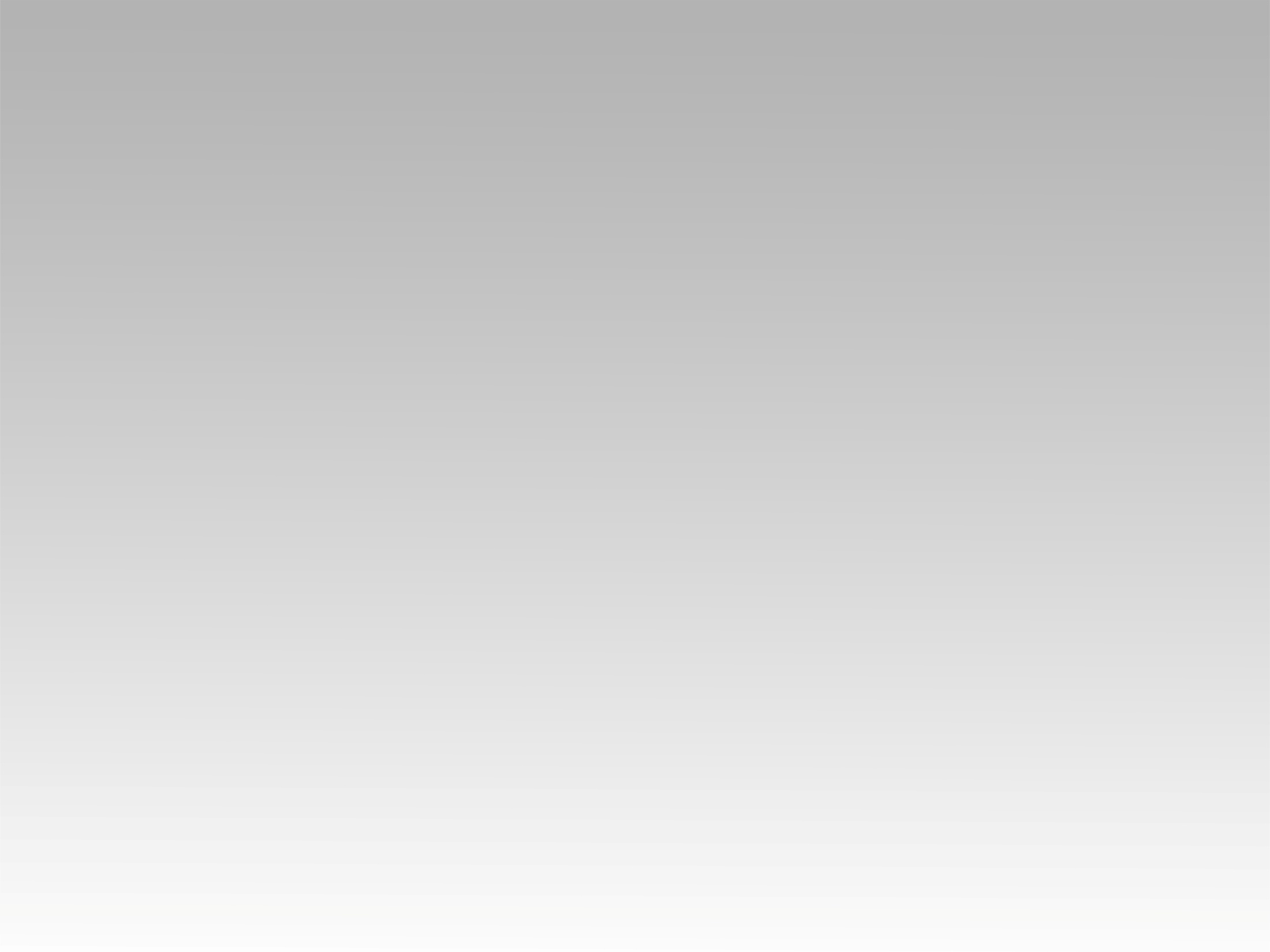 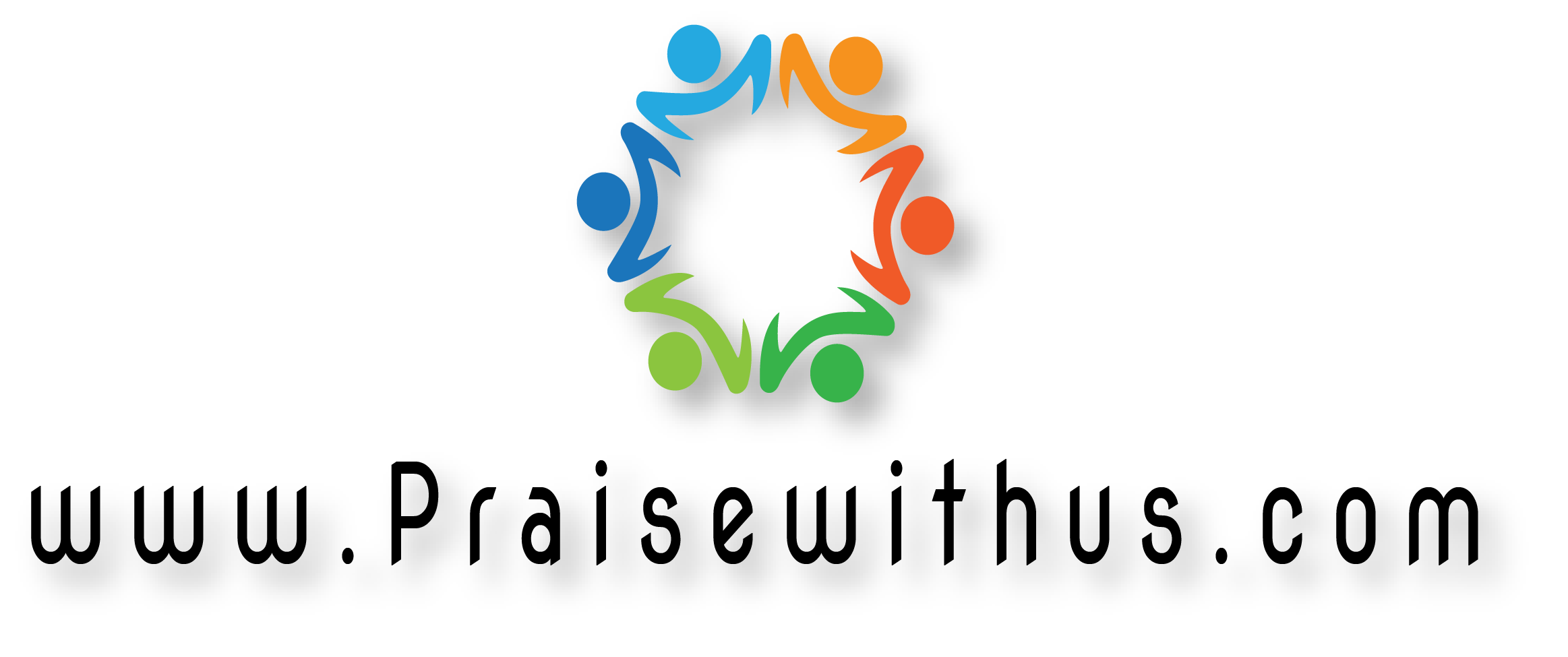 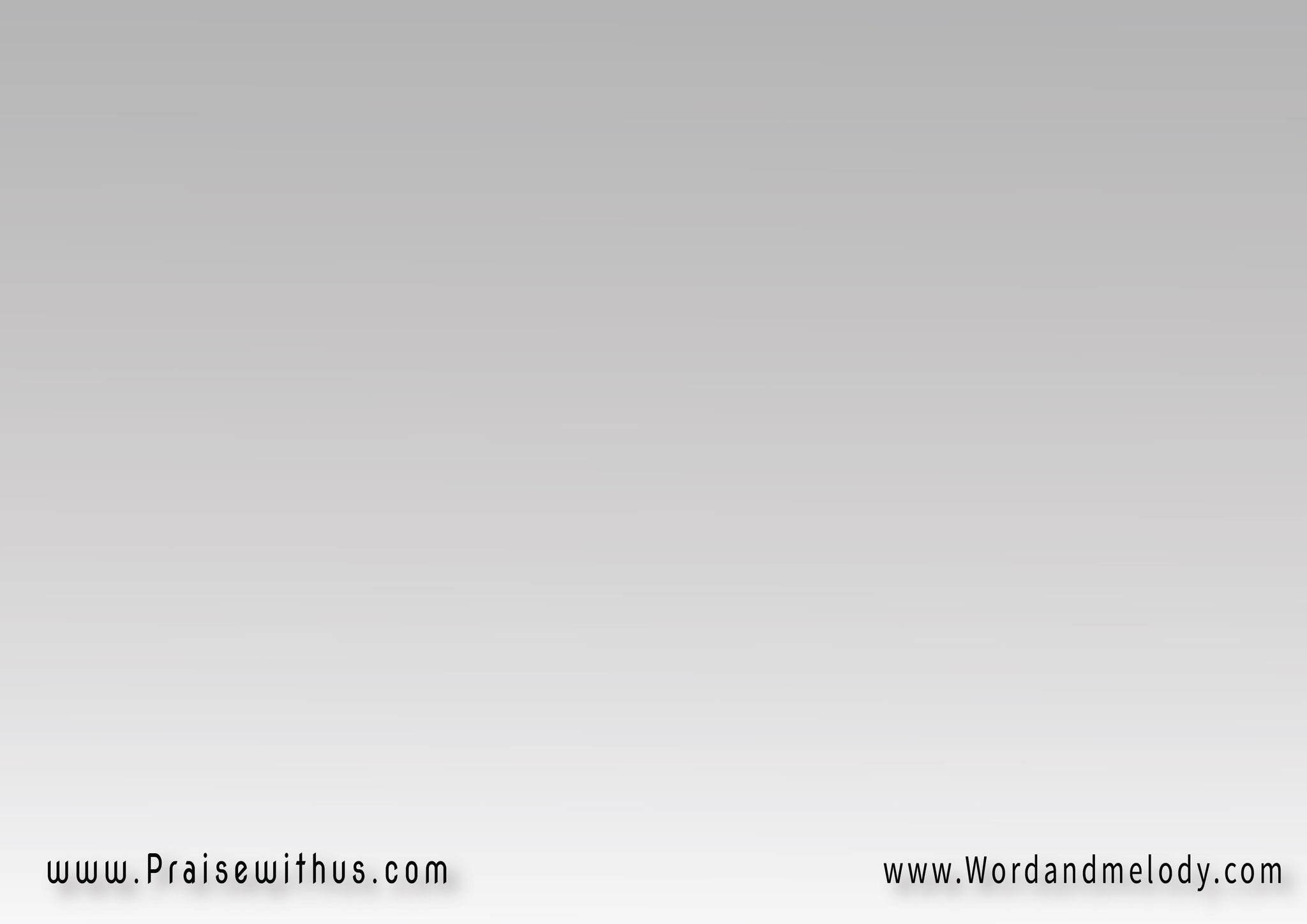 God made you special
He made you just for me
He gave to you a heart so true
To love me faithfully
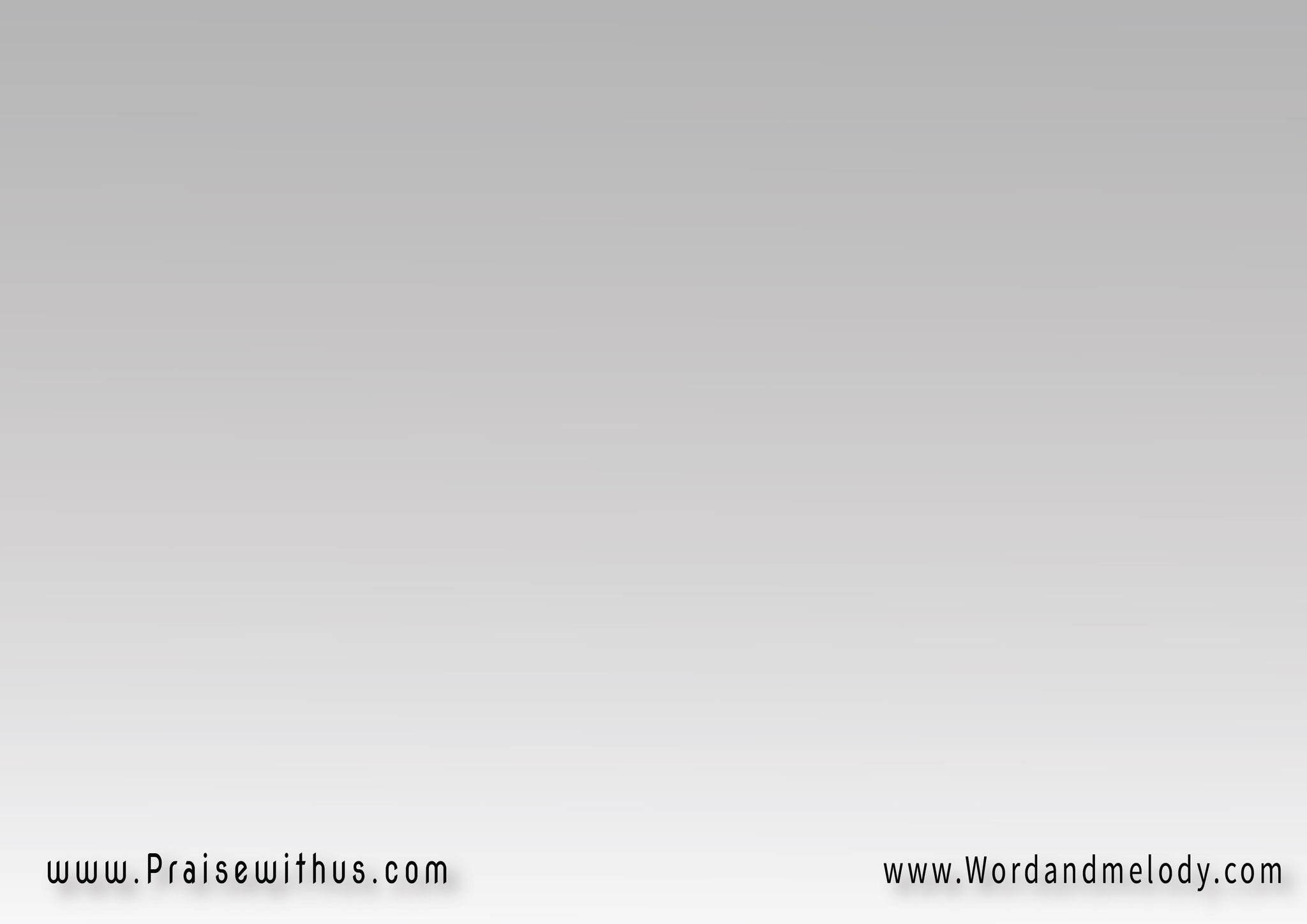 So all my life I’ll honor you
And thank the Lord above
For giving me a mom like you
To cherish and to love
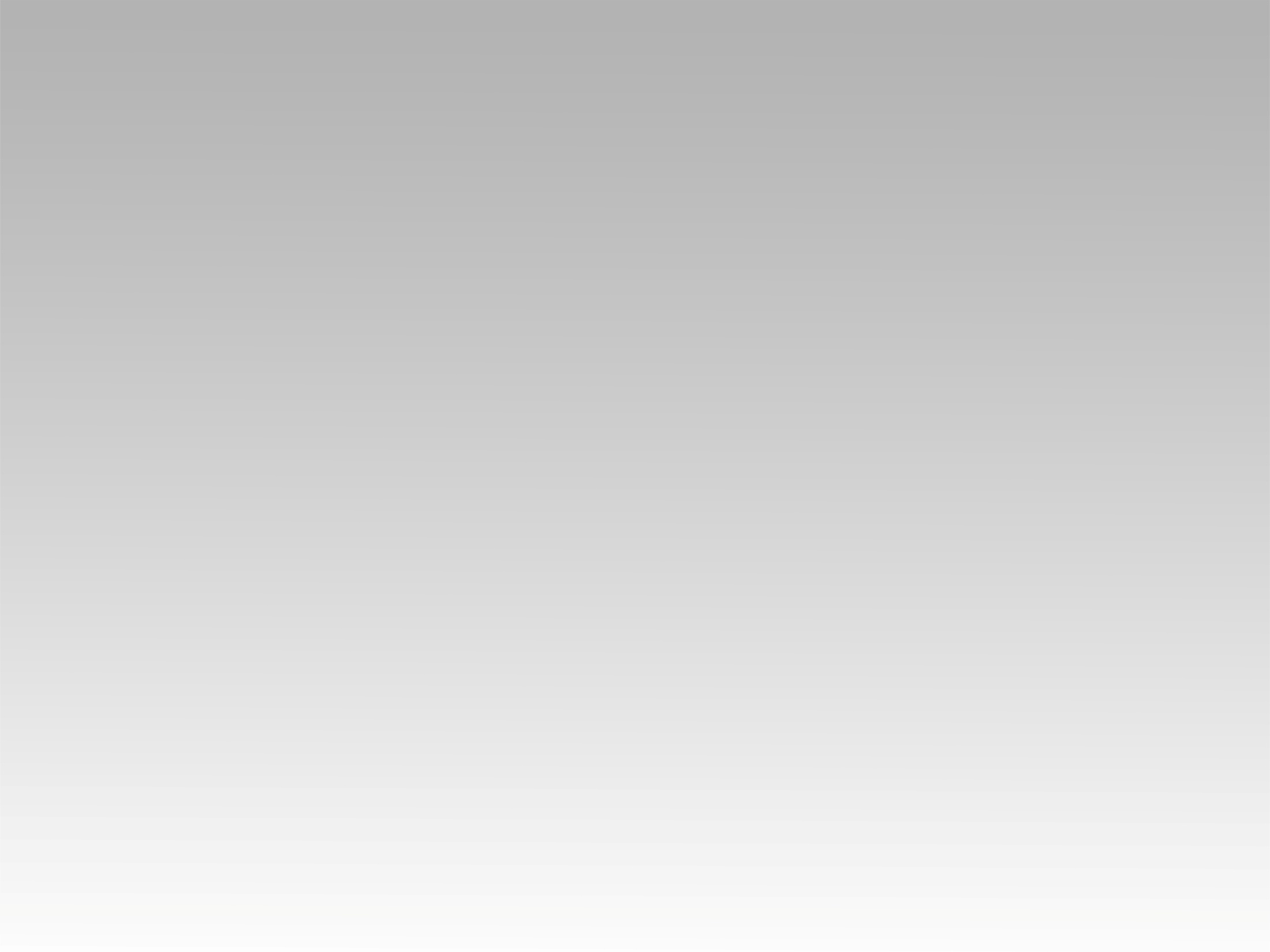 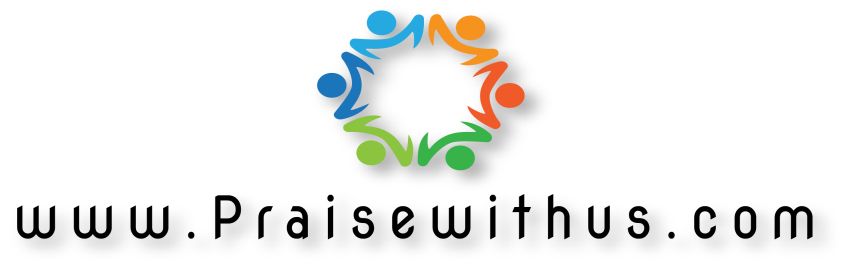